AI for Medicine
Lecture 3: 
AI Applications in Medicine – Part II

January 24, 2022
Mohammad Hammoud
Carnegie Mellon University in Qatar
Today…
Last Monday’s Session:
Introduction to AI 

Today’s Session:
AI Applications in Medicine – Part I

Announcement:
Assignment 1 will be out by tonight and is due on Tuesday, Jan 25th by midnight
Outline
Introduction
What is AI?
Administrivia
AI Applications in Medicine
Some Applications of AI in Medicine
Diagnosing diabetic eye disease using deep learning [1]
Detecting anemia from retinal fundus images using deep learning [2]
Predicting cardiovascular risk factors from retinal fundus photographs using deep learning [3]
Extracting symptoms and their status from clinical conversations using recurrent neural networks [4]
Performing differential diagnosis using probabilistic graphical models [5]
Predicting osteoarthritis using machine learning [6]
Some Applications of AI in Medicine
Diagnosing diabetic eye disease using deep learning [1]
Detecting anemia from retinal fundus images using deep learning [2]
Predicting cardiovascular risk factors from retinal fundus photographs using deep learning [3]
Extracting symptoms and their status from clinical conversations using recurrent neural networks [4]
Performing differential diagnosis using probabilistic graphical models [5]
Predicting osteoarthritis using machine learning [6]
Diagnosing Diabetic Eye Disease Using Deep Learning
Diabetic retinopathy (DR) is the fastest growing cause of blindness, with nearly 451 million diabetic patients at risk worldwide

One of the most common ways to detect DR is to have a specialist examine eye pictures and rate them for disease presence and severity
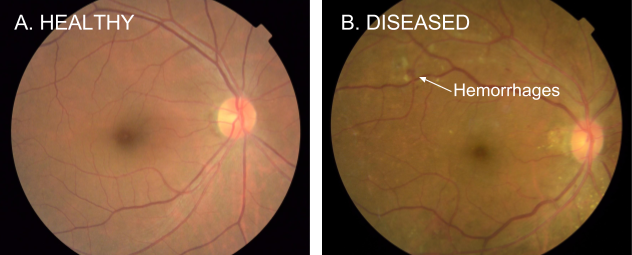 Diagnosing Diabetic Eye Disease Using Deep Learning
If DR is caught early, the disease can be treated; if not, it can lead to irreversible blindness 

As such, regular screening is essential for the early detection of DR

Unfortunately, medical specialists capable of detecting DR are not available in many parts of the world where diabetes is prevalent

Google has developed a deep learning algorithm capable of interpreting signs of DR in retinal photographs
Diagnosing Diabetic Eye Disease Using Deep Learning
They created a dataset of 128,000 images, each labeled by 3-7 ophthalmologists from a panel of 54 ophthalmologists
DR severity (none, mild, moderate, severe, or proliferative) was graded according to the International Clinical Diabetic Retinopathy scale

They then used this dataset to train a deep learning algorithm to detect referable diabetic retinopathy 

Afterwards, they tested the algorithm on two clinical validation sets totaling ~12,000 images, with a panel of 7-8 U.S. board-certified ophthalmologists serving as the reference standard
Diagnosing Diabetic Eye Disease Using Deep Learning
The F-score (combined sensitivity and precision) of the algorithm was 0.95, which is slightly better than the median F-score of the 8 board-certified ophthalmologists (measured at 0.91)
Gold Standard
Predicted
by the classifier
A confusion matrix for visualizing  how well a binary classifier (DR vs. No DR) performs against the ground truth (or gold standard)
Diagnosing Diabetic Eye Disease Using Deep Learning
The F-score (combined sensitivity and precision) of the algorithm was 0.95, which is slightly better than the median F-score of the 8 board-certified ophthalmologists (measured at 0.91)
Gold Standard
Predicted
by the classifier
Diagnosing Diabetic Eye Disease Using Deep Learning
The F-score (combined sensitivity and precision) of the algorithm was 0.95, which is slightly better than the median F-score of the 8 board-certified ophthalmologists (measured at 0.91)
Gold Standard
Predicted
by the classifier
Diagnosing Diabetic Eye Disease Using Deep Learning
The F-score (combined sensitivity and precision) of the algorithm was 0.95, which is slightly better than the median F-score of the 8 board-certified ophthalmologists (measured at 0.91)
Gold Standard
Predicted
by the classifier
Diagnosing Diabetic Eye Disease Using Deep Learning
The F-score (combined sensitivity and precision) of the algorithm was 0.95, which is slightly better than the median F-score of the 8 board-certified ophthalmologists (measured at 0.91)
Gold Standard
Predicted
by the classifier
Diagnosing Diabetic Eye Disease Using Deep Learning
The F-score (combined sensitivity and precision) of the algorithm was 0.95, which is slightly better than the median F-score of the 8 board-certified ophthalmologists (measured at 0.91)
Gold Standard
Predicted
by the classifier
Diagnosing Diabetic Eye Disease Using Deep Learning
The F-score (combined sensitivity and precision) of the algorithm was 0.95, which is slightly better than the median F-score of the 8 board-certified ophthalmologists (measured at 0.91)
Gold Standard
Predicted
by the classifier
Diagnosing Diabetic Eye Disease Using Deep Learning
The F-score (combined sensitivity and precision) of the algorithm was 0.95, which is slightly better than the median F-score of the 8 board-certified ophthalmologists (measured at 0.91)
Gold Standard
Predicted
by the classifier
Diagnosing Diabetic Eye Disease Using Deep Learning
The F-score (combined sensitivity and precision) of the algorithm was 0.95, which is slightly better than the median F-score of the 8 board-certified ophthalmologists (measured at 0.91)
Gold Standard
Predicted
by the classifier
Diagnosing Diabetic Eye Disease Using Deep Learning
The F-score (combined sensitivity and precision) of the algorithm was 0.95, which is slightly better than the median F-score of the 8 board-certified ophthalmologists (measured at 0.91)
Gold Standard
Predicted
by the classifier
% of correct cases (i.e., with DR) that are predicted as DR
Diagnosing Diabetic Eye Disease Using Deep Learning
The F-score (combined sensitivity and precision) of the algorithm was 0.95, which is slightly better than the median F-score of the 8 board-certified ophthalmologists (measured at 0.91)
Gold Standard
Predicted
by the classifier
Diagnosing Diabetic Eye Disease Using Deep Learning
The F-score (combined sensitivity and precision) of the algorithm was 0.95, which is slightly better than the median F-score of the 8 board-certified ophthalmologists (measured at 0.91)
Gold Standard
Predicted
by the classifier
Diagnosing Diabetic Eye Disease Using Deep Learning
The F-score (combined sensitivity and precision) of the algorithm was 0.95, which is slightly better than the median F-score of the 8 board-certified ophthalmologists (measured at 0.91)
Gold Standard
Predicted
by the classifier
Diagnosing Diabetic Eye Disease Using Deep Learning
The F-score (combined sensitivity and precision) of the algorithm was 0.95, which is slightly better than the median F-score of the 8 board-certified ophthalmologists (measured at 0.91)
Gold Standard
Predicted
by the classifier
% of predicted cases (i.e., with DR) that are correct
Diagnosing Diabetic Eye Disease Using Deep Learning
The F-score (combined sensitivity and precision) of the algorithm was 0.95, which is slightly better than the median F-score of the 8 board-certified ophthalmologists (measured at 0.91)
Gold Standard
Predicted
by the classifier
Diagnosing Diabetic Eye Disease Using Deep Learning
The F-score (combined sensitivity and precision) of the algorithm was 0.95, which is slightly better than the median F-score of the 8 board-certified ophthalmologists (measured at 0.91)
Gold Standard
Predicted
by the classifier
Diagnosing Diabetic Eye Disease Using Deep Learning
The F-score (combined sensitivity and precision) of the algorithm was 0.95, which is slightly better than the median F-score of the 8 board-certified ophthalmologists (measured at 0.91)
Gold Standard
Predicted
by the classifier
Captures the tradeoff between recall and precision; the higher the better
Diagnosing Diabetic Eye Disease Using Deep Learning
The F-score (combined sensitivity and precision) of the algorithm was 0.95, which is slightly better than the median F-score of the 8 board-certified ophthalmologists (measured at 0.91)
Gold Standard
Predicted
by the classifier
The algorithm’s ability to designate an individual with No DR as negative =
Diagnosing Diabetic Eye Disease Using Deep Learning
The F-score (combined sensitivity and precision) of the algorithm was 0.95, which is slightly better than the median F-score of the 8 board-certified ophthalmologists (measured at 0.91)
Gold Standard
Predicted
by the classifier
Diagnosing Diabetic Eye Disease Using Deep Learning
The F-score (combined sensitivity and precision) of the algorithm was 0.95, which is slightly better than the median F-score of the 8 board-certified ophthalmologists (measured at 0.91)

What does this study entail?
AI can now offer an automated system for DR detection with
A very high accuracy 
Near instantaneous reporting of results!
Consistency of interpretation (the algorithm will make the same prediction on the same image every time)
Diagnosing Diabetic Eye Disease Using Deep Learning
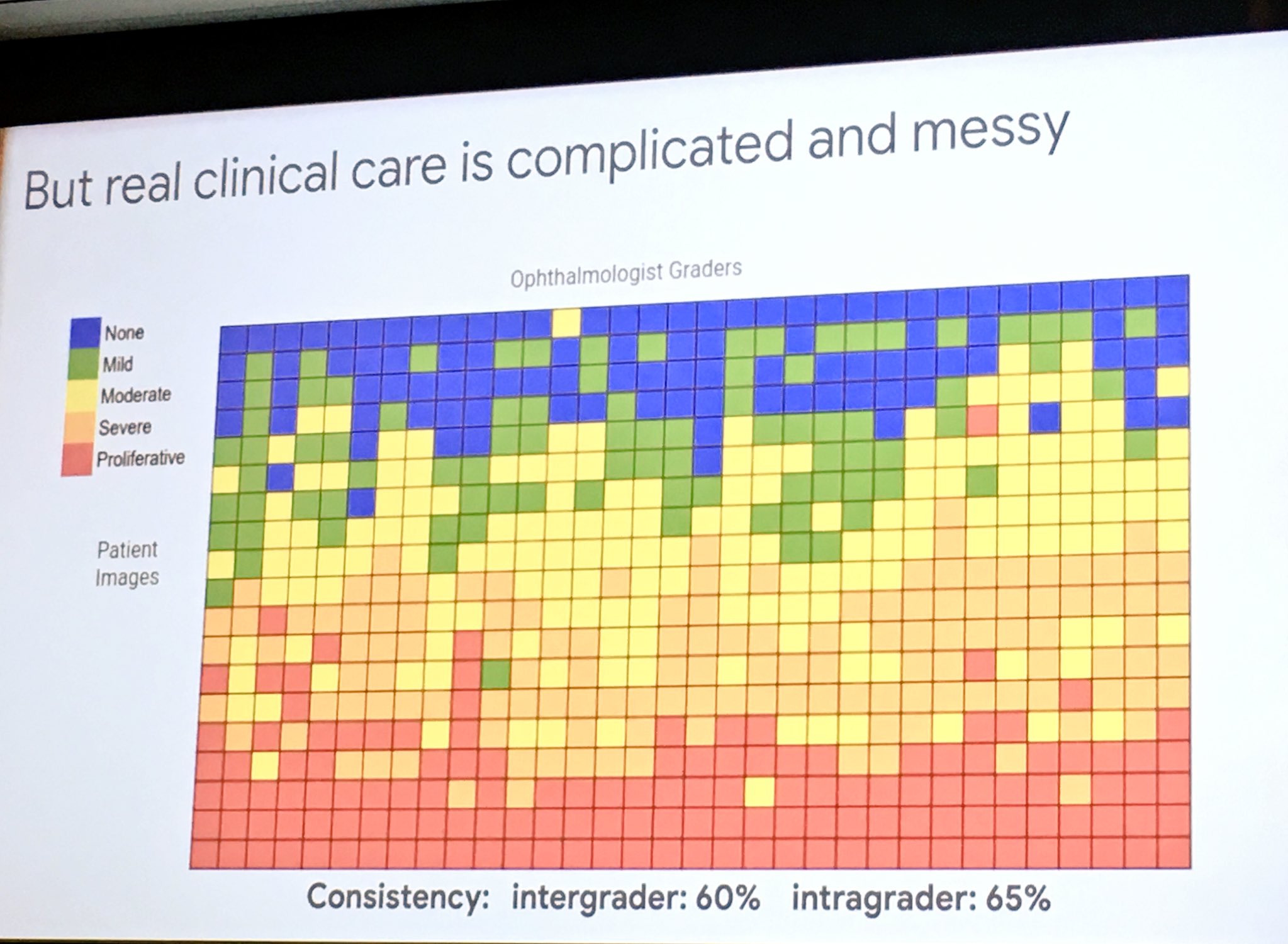 A slide from Jeff Dean’s Keynote in 2019 at the “Big Data in Precision Health” conference at Stanford Medicine
Some Applications of AI in Medicine
Diagnosing diabetic eye disease using deep learning [1]
Detecting anemia from retinal fundus images using deep learning [2]
Predicting cardiovascular risk factors from retinal fundus photographs using deep learning [3]
Extracting symptoms and their status from clinical conversations using recurrent neural networks [4]
Performing differential diagnosis using probabilistic graphical models [5]
Predicting osteoarthritis using machine learning [6]
Detecting Anemia from Retinal Fundus Images Using Deep Learning
Anemia is a public health problem impacting an estimated 1.62 billion people and inducing far-reaching consequences on productivity and quality-of-life

Anemia is usually correctable; hence, timely detection and intervention are key!
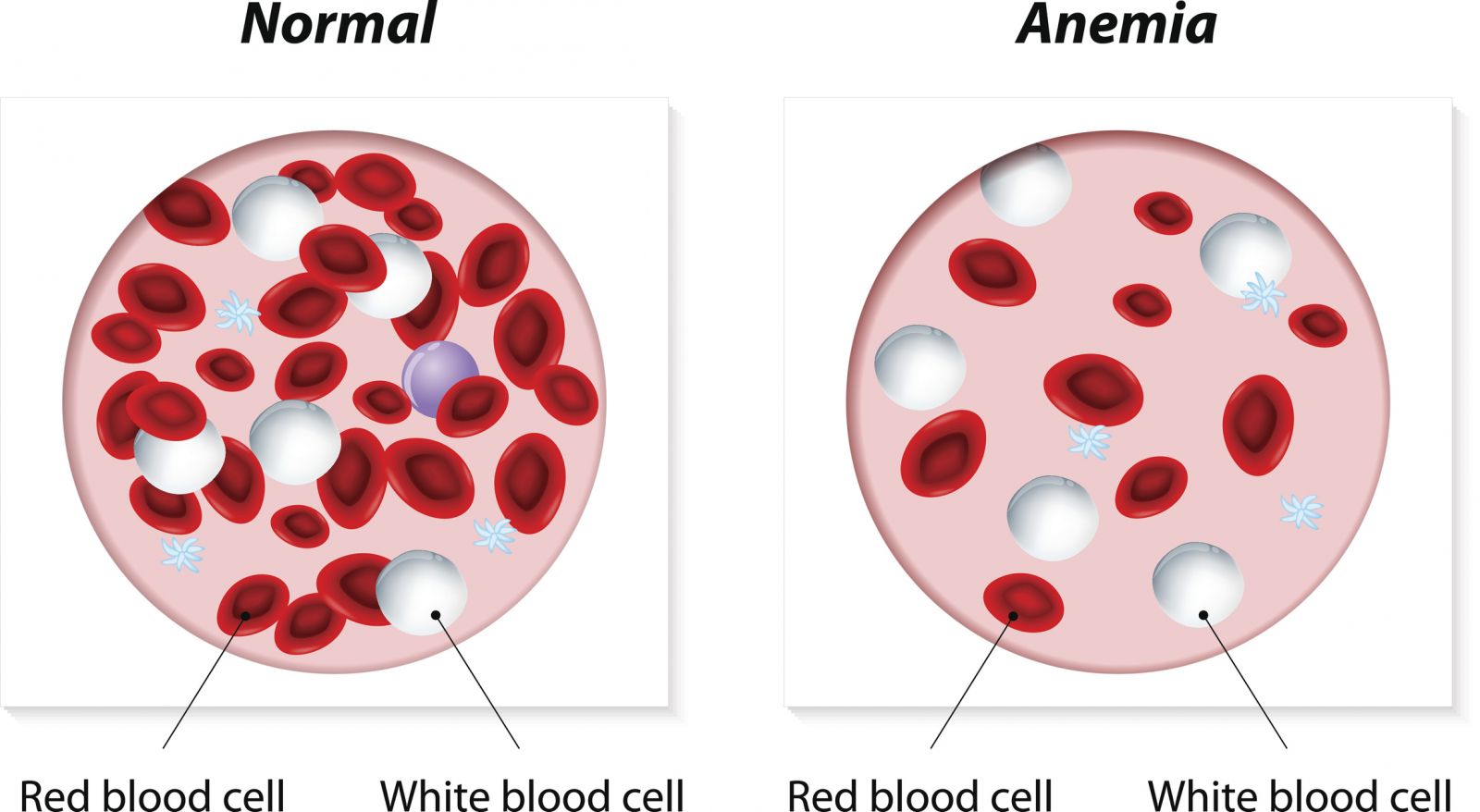 Detecting Anemia from Retinal Fundus Images Using Deep Learning
The most reliable indicator of anemia is hemoglobin concentration (Hb), which is measured using a venous or capillary blood sample

This is invasive & painful and can cause infection in patients & healthcare workers, let alone that it generates biohazardous waste

Noninvasive procedures are currently available or under exploration, but they are less accurate than the gold standard and represent trade-offs between invasiveness, time, cost and accuracy
Detecting Anemia from Retinal Fundus Images Using Deep Learning
Interestingly, anemia of sufficient severity has been known to manifest characteristic signs in the fundus of the eye
E.g., Retinopathy is observed in 28.3% of patients with anemia and/or thrombocytopenia, and low Hb was associated with the presence of retinopathy

The low prevalence of retinopathy among patients with anemia limits its potential sensitivity as a stand-alone diagnostic feature
Hence, fundus photographs have not been used to either detect anemia or quantify more precise Hb levels
Detecting Anemia from Retinal Fundus Images Using Deep Learning
Google showed that Hb can be quantified and anemia can be detected using fundus photographs and deep learning

They conducted a study on data from the UK Biobank with a total of 114,205 fundus images from 57,163 study participants
Among all the participants, 3.7% had anemia, with Hb ranging from 6.4 g dl–1 to 19.6 g dl–1
Metadata such as demographics, sex, and age were considered
Detecting Anemia from Retinal Fundus Images Using Deep Learning
To this end, they developed 3 machine learning models:
A metadata-only (linear regression– will be discussed later in the semester) model to ensure that their predictors were not solely predicting Hb measurements based on age and sex

A fundus-only deep learning model, which uses fundus images

A combined model, which uses both metadata and fundus images
Detecting Anemia from Retinal Fundus Images Using Deep Learning
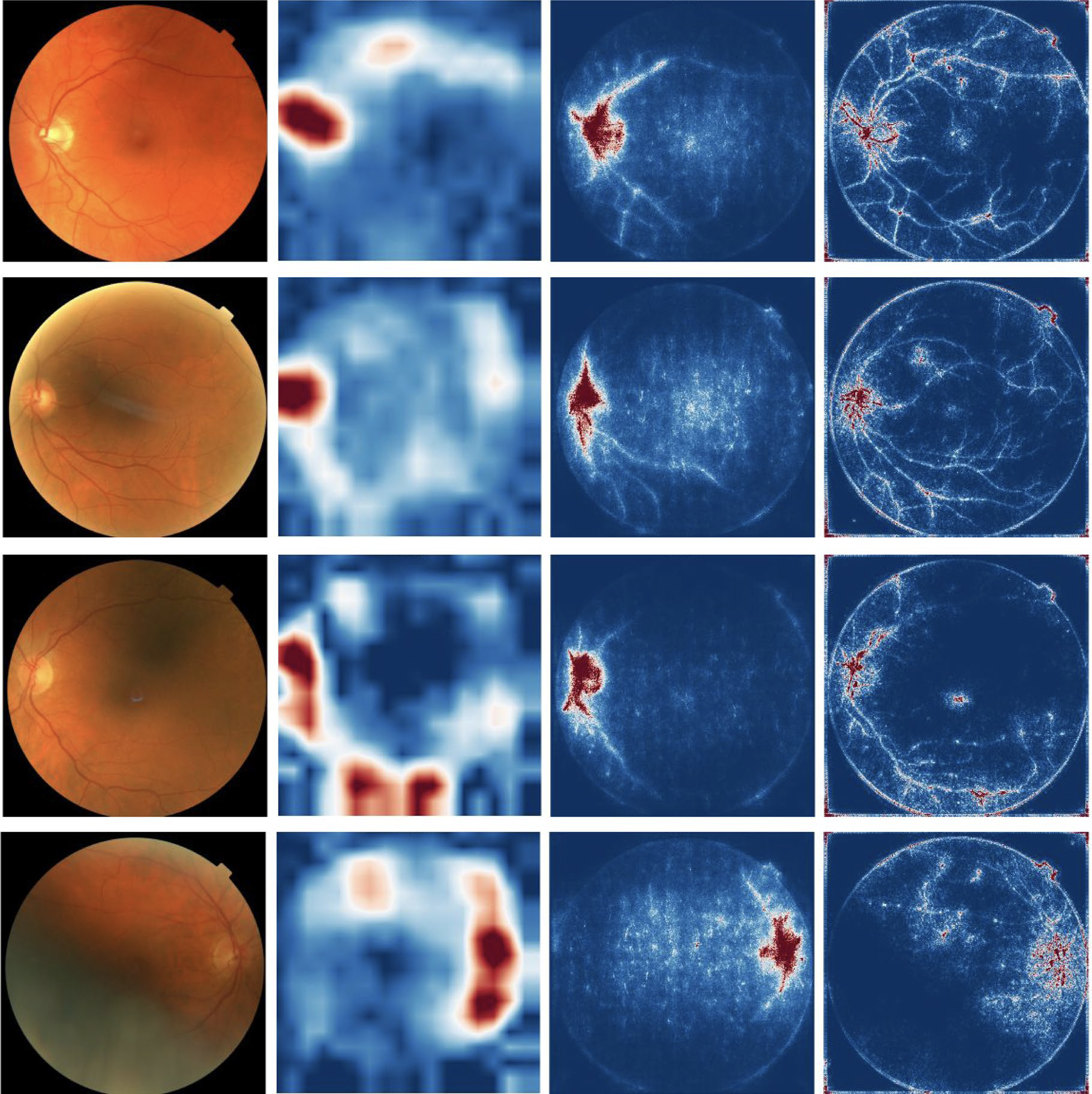 Results of the fundus-only model:
Red and white areas represent regions the model was positively influenced by
Red indicates a stronger contribution than white
Blue regions have little to no contribution towards the prediction

The model correctly predicts moderate anemia in each case
Detecting Anemia from Retinal Fundus Images Using Deep Learning
A Preamble: Receiver Operator Characteristic (ROC) and Area Under the Curve (AUC)
No Anemia
Each circle representsa person
Anemia
Hb
Detecting Anemia from Retinal Fundus Images Using Deep Learning
A Preamble: Receiver Operator Characteristic (ROC) and Area Under the Curve (AUC)
No Anemia
A logistic regression curve
(will be covered later in the semester)
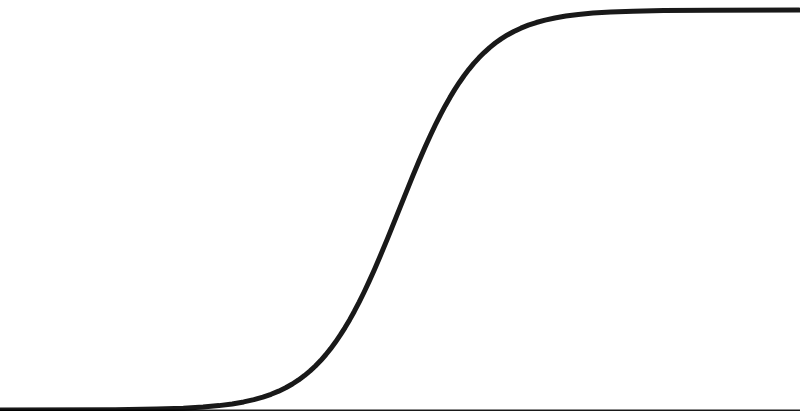 Anemia
Hb
Detecting Anemia from Retinal Fundus Images Using Deep Learning
A Preamble: Receiver Operator Characteristic (ROC) and Area Under the Curve (AUC)
1
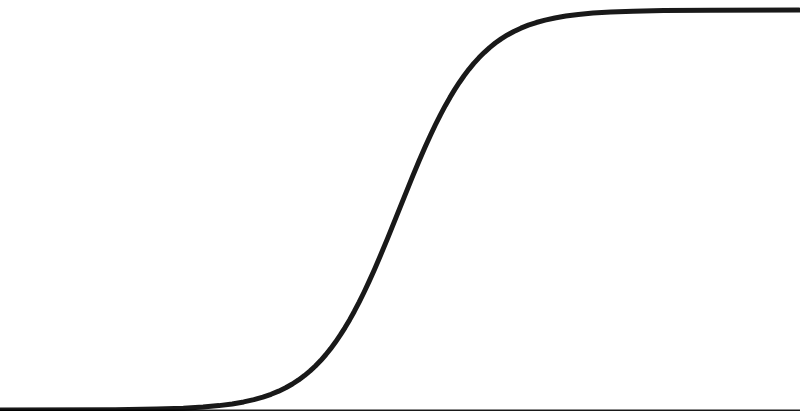 When we build a logistic regression model (or classifier)the y-axis is converted to
a probability that indicates whether a person has anemia
0
Hb
Detecting Anemia from Retinal Fundus Images Using Deep Learning
A Preamble: Receiver Operator Characteristic (ROC) and Area Under the Curve (AUC)
1
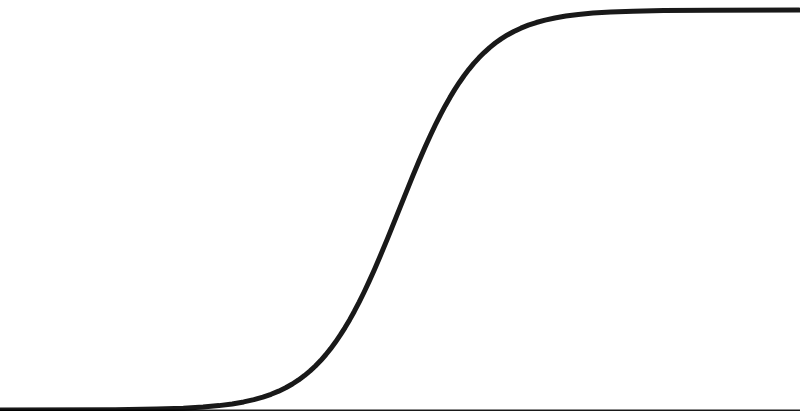 But to do classification, we need to transform probabilities into classes (Anemia vs. No Anemia)
0
Hb
Detecting Anemia from Retinal Fundus Images Using Deep Learning
A Preamble: Receiver Operator Characteristic (ROC) and Area Under the Curve (AUC)
1
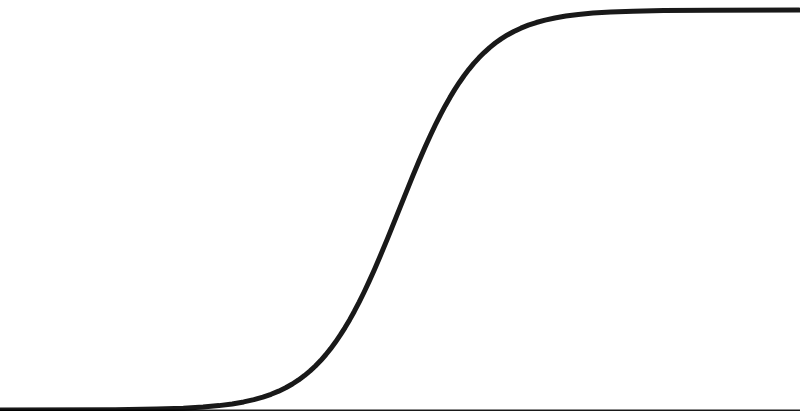 For this sake, we can use
a threshold with a certain
value (e.g., if pr <= 0.5,
the person has Anemia; 
else, No Anemia)
0
Hb
Detecting Anemia from Retinal Fundus Images Using Deep Learning
A Preamble: Receiver Operator Characteristic (ROC) and Area Under the Curve (AUC)
1
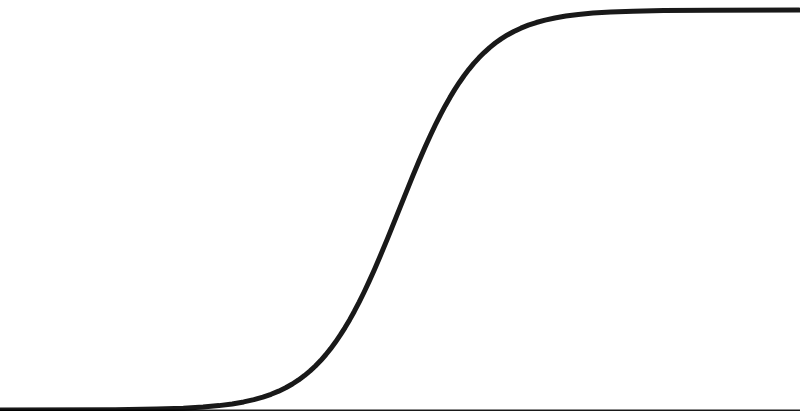 For this sake, we can use
a threshold with a certain
value (e.g., if pr <= 0.5,
the person has Anemia; 
else, No Anemia)
Threshold = 0.5
Probability <= 0.5  Anemia
0
Hb
Detecting Anemia from Retinal Fundus Images Using Deep Learning
A Preamble: Receiver Operator Characteristic (ROC) and Area Under the Curve (AUC)
1
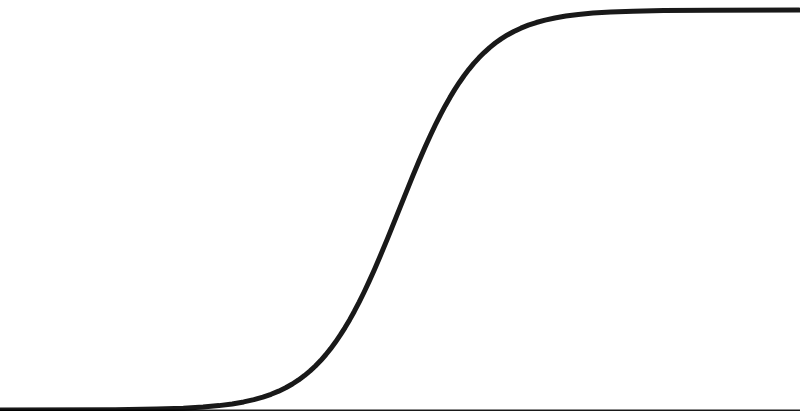 For this sake, we can use
a threshold with a certain
value (e.g., if pr <= 0.5,
the person has Anemia; 
else, No Anemia)
Probability > 0.5  No Anemia
Threshold = 0.5
0
Hb
Detecting Anemia from Retinal Fundus Images Using Deep Learning
A Preamble: Receiver Operator Characteristic (ROC) and Area Under the Curve (AUC)
In this example, and with a threshold/cutoff of 0.5, 
all the people with no anemia 
(i.e., represented by the green
circles) will be classified as No Anemia
1
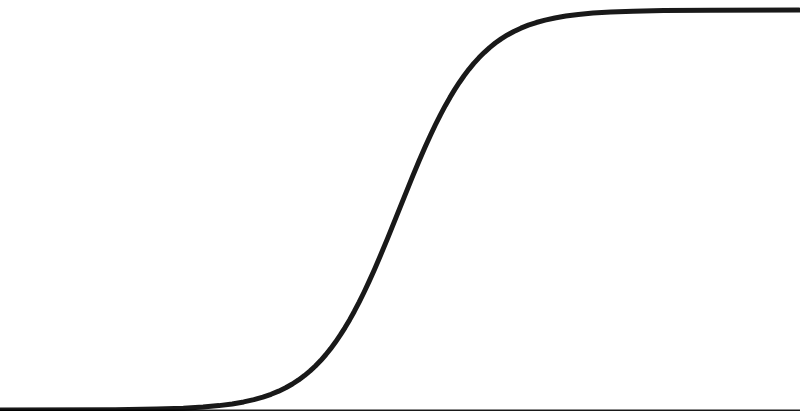 For this sake, we can use
a threshold with a certain
value (e.g., if pr <= 0.5,
the person has Anemia; 
else, No Anemia)
Threshold = 0.5
0
Hb
Detecting Anemia from Retinal Fundus Images Using Deep Learning
A Preamble: Receiver Operator Characteristic (ROC) and Area Under the Curve (AUC)
1
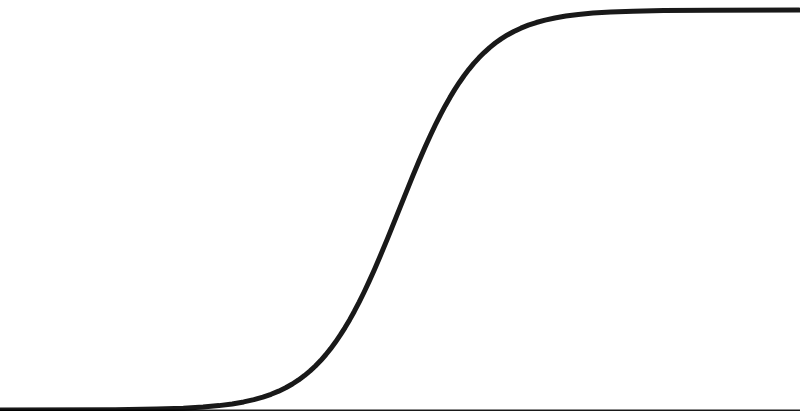 For this sake, we can use
a threshold with a certain
value (e.g., if pr <= 0.5,
the person has Anemia; 
else, No Anemia)
Threshold = 0.5
… and all the people with anemia (i.e., represented by the red circles) will be classified as Anemia
0
Hb
Detecting Anemia from Retinal Fundus Images Using Deep Learning
A Preamble: Receiver Operator Characteristic (ROC) and Area Under the Curve (AUC)
1
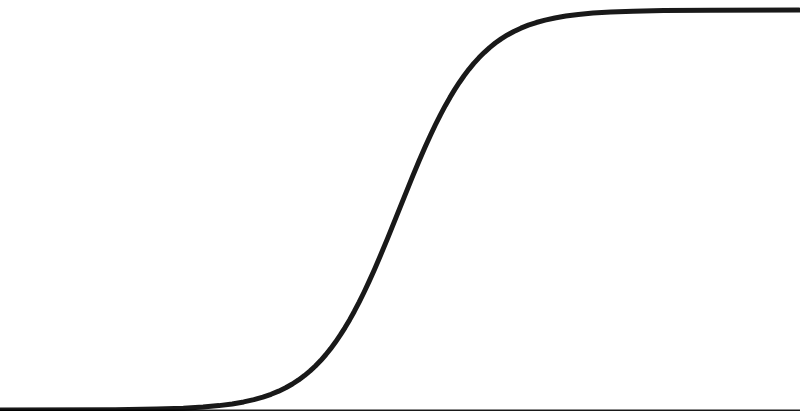 But, what if we change the threshold to 0.2?
Threshold = 0.5
0
Hb
Detecting Anemia from Retinal Fundus Images Using Deep Learning
A Preamble: Receiver Operator Characteristic (ROC) and Area Under the Curve (AUC)
1
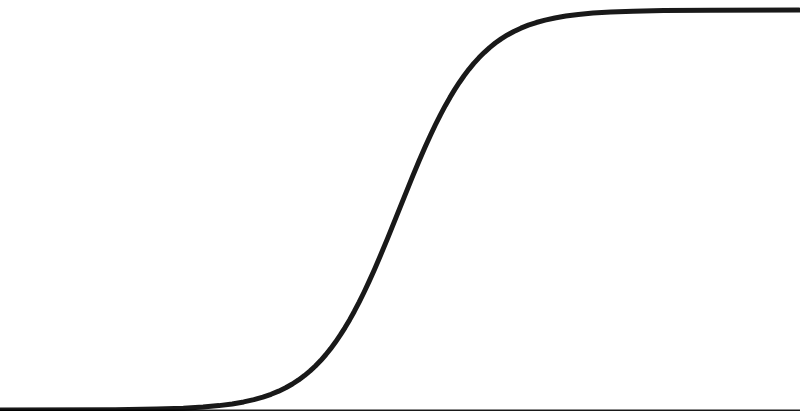 But, what if we change the threshold to 0.2?
Probability > 0.2  No Anemia  False Negative
Threshold = 0.2
0
Hb
Detecting Anemia from Retinal Fundus Images Using Deep Learning
A Preamble: Receiver Operator Characteristic (ROC) and Area Under the Curve (AUC)
1
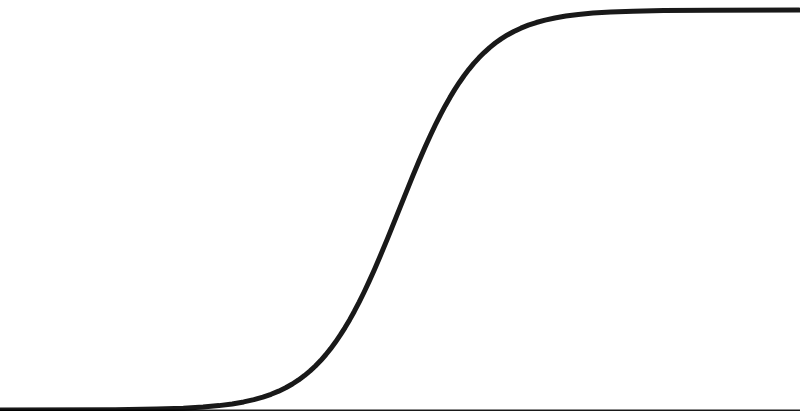 What if we change the threshold to 0.9?
Threshold = 0.2
0
Hb
Detecting Anemia from Retinal Fundus Images Using Deep Learning
A Preamble: Receiver Operator Characteristic (ROC) and Area Under the Curve (AUC)
1
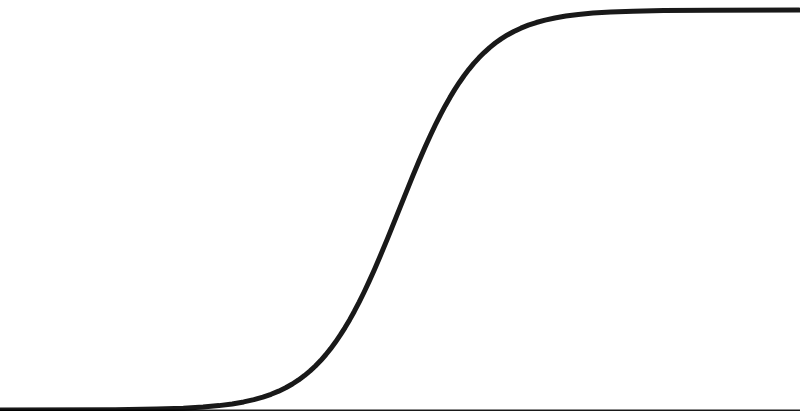 Threshold = 0.9
What if we change the 
threshold to 0.9?
Probability < 0.9  Anemia  False Positive
0
Hb
Detecting Anemia from Retinal Fundus Images Using Deep Learning
A Preamble: Receiver Operator Characteristic (ROC) and Area Under the Curve (AUC)
1
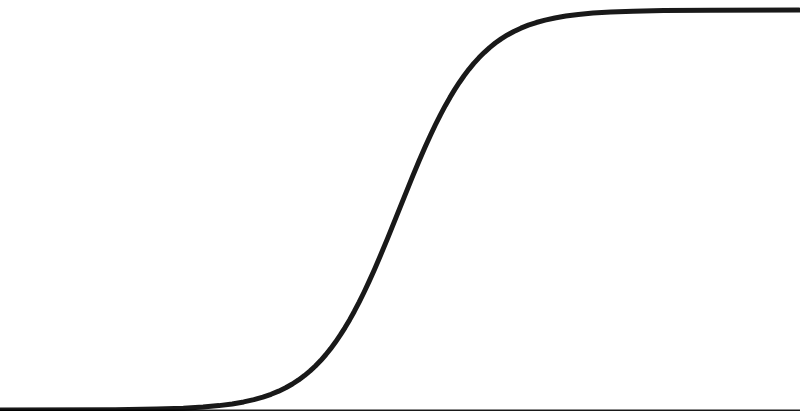 What is the best threshold value?
0
Hb
Detecting Anemia from Retinal Fundus Images Using Deep Learning
A Preamble: Receiver Operator Characteristic (ROC) and Area Under the Curve (AUC)
1
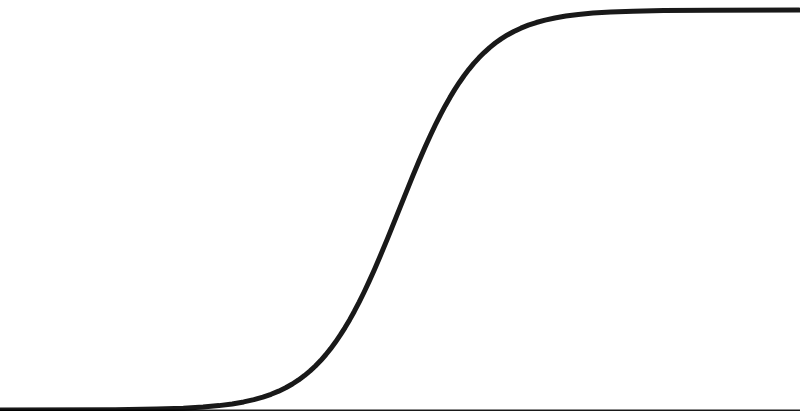 We can consider many 
threshold values and 
compute the sensitivity and specificity (or alternatively precision) per each value
0
Hb
Detecting Anemia from Retinal Fundus Images Using Deep Learning
A Preamble: Receiver Operator Characteristic (ROC) and Area Under the Curve (AUC)
1
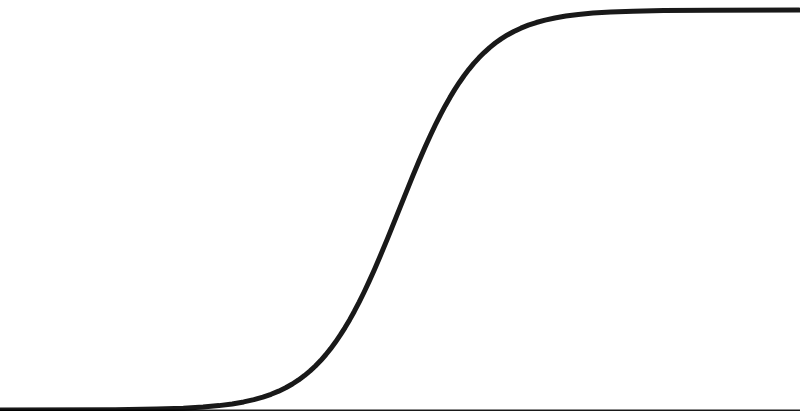 Afterwards, we can summarize all the resultsunder all the threshold 
values using an ROC graph
0
Hb
Detecting Anemia from Retinal Fundus Images Using Deep Learning
A Preamble: Receiver Operator Characteristic (ROC) and Area Under the Curve (AUC)
Afterwards, we can summarize all the resultsunder all the threshold 
values using an ROC graph
True Positive Rate
(Sensitivity)
False Positive Rate
(1- Specificity)
Detecting Anemia from Retinal Fundus Images Using Deep Learning
A Preamble: Receiver Operator Characteristic (ROC) and Area Under the Curve (AUC)
This is where
True Positive Rate =
False Positive Rate
Afterwards, we can summarize all the resultsunder all the threshold 
values using an ROC graph
True Positive Rate
(Sensitivity)
False Positive Rate
(1- Specificity)
Detecting Anemia from Retinal Fundus Images Using Deep Learning
A Preamble: Receiver Operator Characteristic (ROC) and Area Under the Curve (AUC)
ROC
Afterwards, we can summarize all the resultsunder all the threshold 
values using an ROC graph
True Positive Rate
(Sensitivity)
False Positive Rate
(1- Specificity)
Detecting Anemia from Retinal Fundus Images Using Deep Learning
A Preamble: Receiver Operator Characteristic (ROC) and Area Under the Curve (AUC)
Afterwards, we can summarize all the resultsunder all the threshold 
values using an ROC graph
The larger the AUC,
the better!
True Positive Rate
(Sensitivity)
AUC
False Positive Rate
(1- Specificity)
Detecting Anemia from Retinal Fundus Images Using Deep Learning
Using a validation dataset of 11,388 participants from the UK Biobank
The metadata-only predicted Hb with mean absolute error value (MAEV) of 0.73 and Area Under the Receiver Operating Characteristic Curve (AUC) 0.74
The fundus-image-only predicted Hb with MAEV = 0.67 & AUC = 0.87
The combined model predicted Hb with MAEV =0.63 & AUC = 0.88

The combined model predicted Hb, HCT and RBC more accurately than either the fundus-only or metadata-only models 
This indicates that both, metadata and fundus images are important for accurate prediction
Detecting Anemia from Retinal Fundus Images Using Deep Learning
What does this study entail?
An AI approach that leverages retinal fundus images and metadata can detect anemia and quantify Hb measurements, potentially enabling automated anemia screening using fundus images

Since fundus photographs are routinely captured as part of screening for diabetic retinopathy, the ability to predict Hb from these photographs may also enable seamless anemia screening with minimal additional cost
This is important because anemia is twice as common in patients with diabetes
Some Applications of AI in Medicine
Diagnosing diabetic eye disease using deep learning [1]
Detecting anemia from retinal fundus images using deep learning [2]
Predicting cardiovascular risk factors from retinal fundus photographs using deep learning [3]
Extracting symptoms and their status from clinical conversations using recurrent neural networks [4]
Performing differential diagnosis using probabilistic graphical models [5]
Predicting osteoarthritis using machine learning [6]
Next Monday…
References
Gulshan, Varun, et al. "Development and validation of a deep learning algorithm   for detection of diabetic retinopathy in retinal fundus photographs." Jama 316.22 (2016): 2402-2410.
Mitani, Akinori, et al. "Detection of anaemia from retinal fundus images via deep learning." Nature Biomedical Engineering 4.1 (2020): 18-27. 
Poplin, R., et al. "Predicting cardiovascular risk factors from retinal fundus photographs using deep learning. arXiv 2017." arXiv preprint arXiv:1708.09843. 
Du, Nan, et al. "Extracting symptoms and their status from clinical conversations." arXiv preprint arXiv:1906.02239 (2019). 
Hammoud, M., et al. “Avey: An Accurate AI Algorithm for Self-Diagnosis”.
Kundu, Shinjini, et al. "Discovery and visualization of structural biomarkers from MRI using transport-based morphometry." NeuroImage 167 (2018): 256-275.